Имя существительное
Минутка чистописания
Бб
Был бы друг, найдется и досуг.
Школа. Дом, трава, земля,Любой предмет обозначаю я.Кто? Учитель ,врач, сосед. Что? Диван, велосипед.Бываю разного я рода,Тротуар, окно , природа.Изменюсь по числам и по падежам.В гости я спешу к ученикам. Вот какая я часть речи удивительнаяИ зовусь Я имя …
существительное
Имя существительное
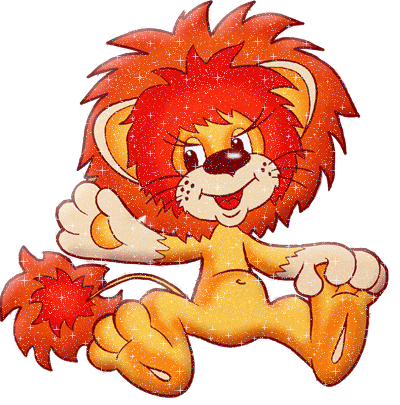 Цели и задачи урока:
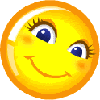 1. Развивать  умения характеризовать существительное  как часть речи.
2.Научить определять род, число имён существительных.
3.Развивать речь, пополнять словарный запас, расширять кругозор.
Д*ревья, р*ка, б*рега, б*да, л*са, б*льчонок.

    Г*ра, в*лчата, тр*пинки, м*ря , к*тята, д*ченька.

    Б*рсук, з*яц, с*хар, п*льто,     з*вод, р*кета.
Деревья, река, берега, беда, леса,бельчонок.
Гора, волчата, тропинки, моря ,
котята, доченька.

Барсук, заяц, сахар, пальто,
завод, ракета.
На какие группы можно разделить эти имена существительные?
Одушевлённые      
   Ед.ч.           Мн.ч.
 бельчонок    котята
 доченька      волчата
 барсук
  заяц
Неодушевлённые
      Ед.ч.        Мн.ч
     река          деревья          
     беда          тропинки
     гора           берега
     сахар         леса
     пальто       моря
     завод
     ракета
Часть речи
Обозначает предмет
Отвечает на вопросы
Кто? Что?
Изменяется по числам
мн. ч. и ед. ч.
Имя 
существительное
Имеет род  
мужской род
женский род
средний род
Нарицательные и собственные
Одушевлённые и неодушевлённые
Род имён существительных
Бабочка




Она(моя) – ж.р.
Мяч
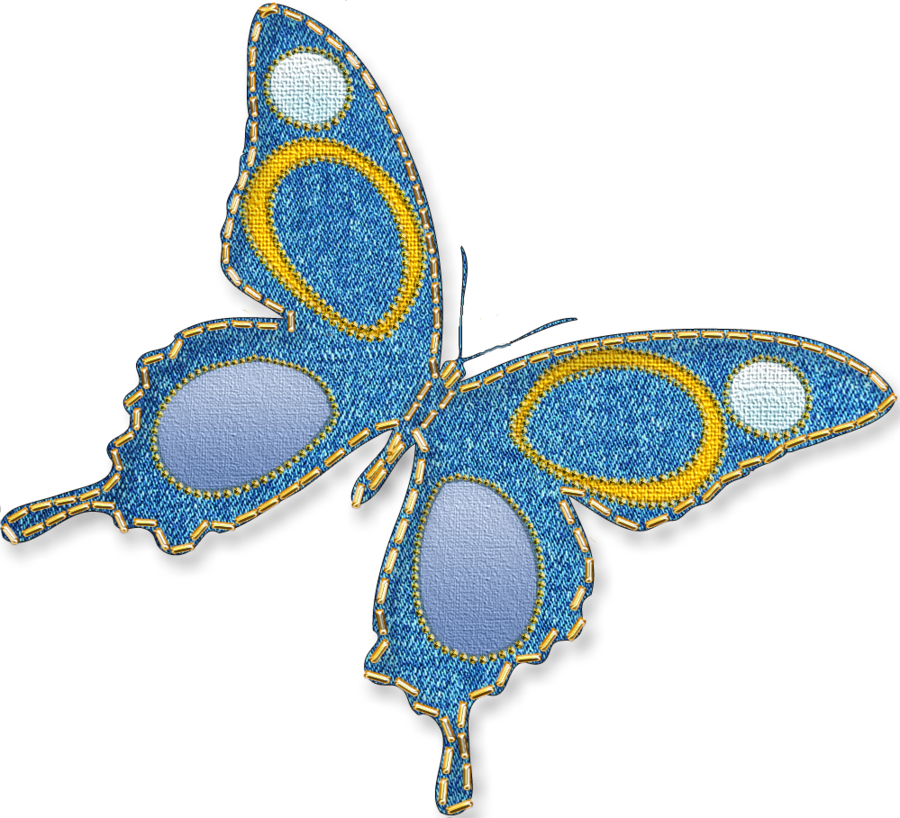 Он (мой) – м.р.
Солнце
Оно (моё) – ср.р.
Определите род имён существительных
М.р.                    Ж.р.                 Ср.р.
    День,  утро,  поле,  роса, ветер, небо, ромашка, дождь, гроза.
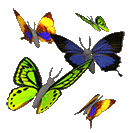 МЫШЬ          КАМЫШ
Запомни:
На конце существительных женского рода после шипящих пишется Ь.

На конце существительных мужского рода после шипящих ь не пишется.
Род имён существительных
о
а
Е
я
Е
а
я
я
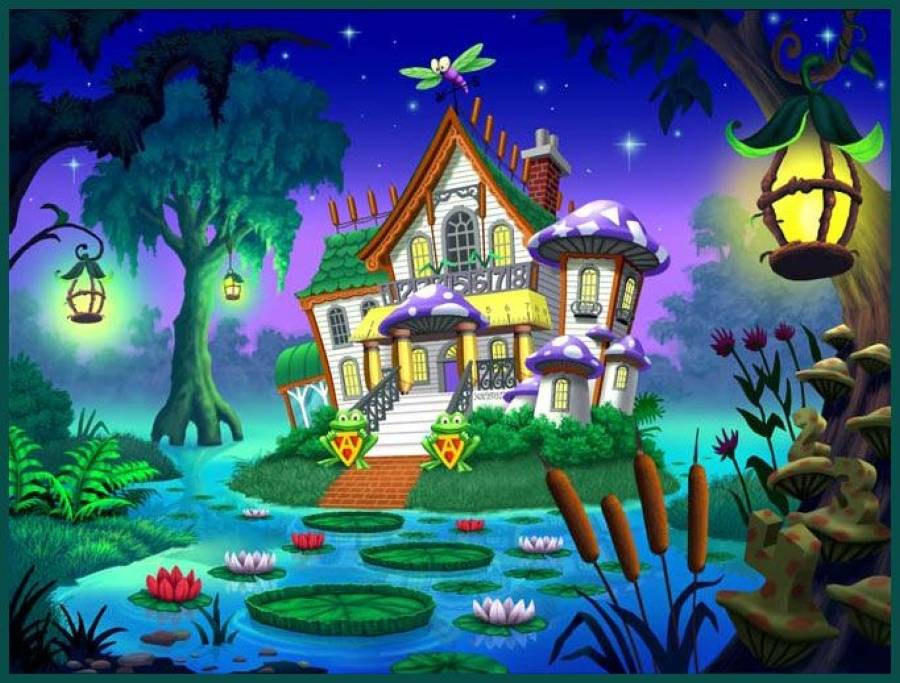 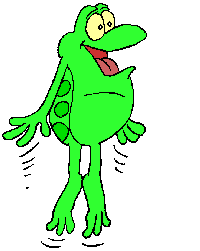 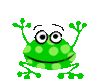 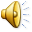 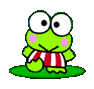 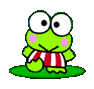 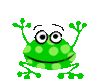 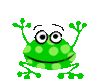 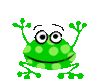 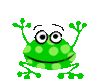 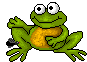 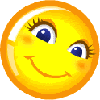 Определите род имён существительных
Плащ
рожь
луч
нож
тишь
ночь
М.р.                   Ж.р.
Работа  в группах
НОЧЬ
РОЖЬ
ЛУЧ
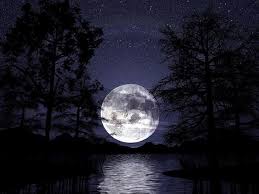 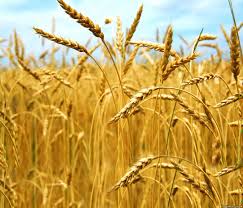 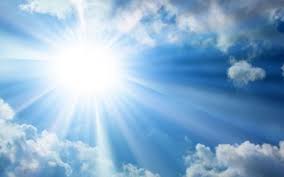 Развитие речи
МЫ ЗНАЕМ
Имя существительное – это …
Имя сущ. изменяется по …
Род имён сущ. можно определить по … и с помощью слов …
Какие бывают имена сущ. …
После шипящих на конце существительных пишется Ь …
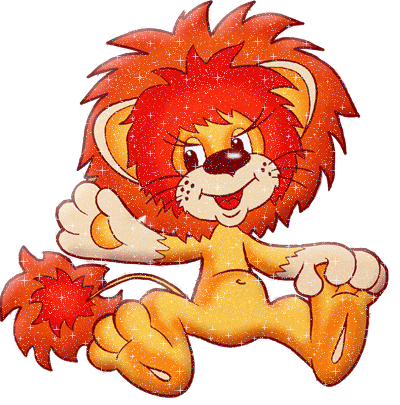 Урок понравился
и для меня был полезным
Мне на уроке было скучно